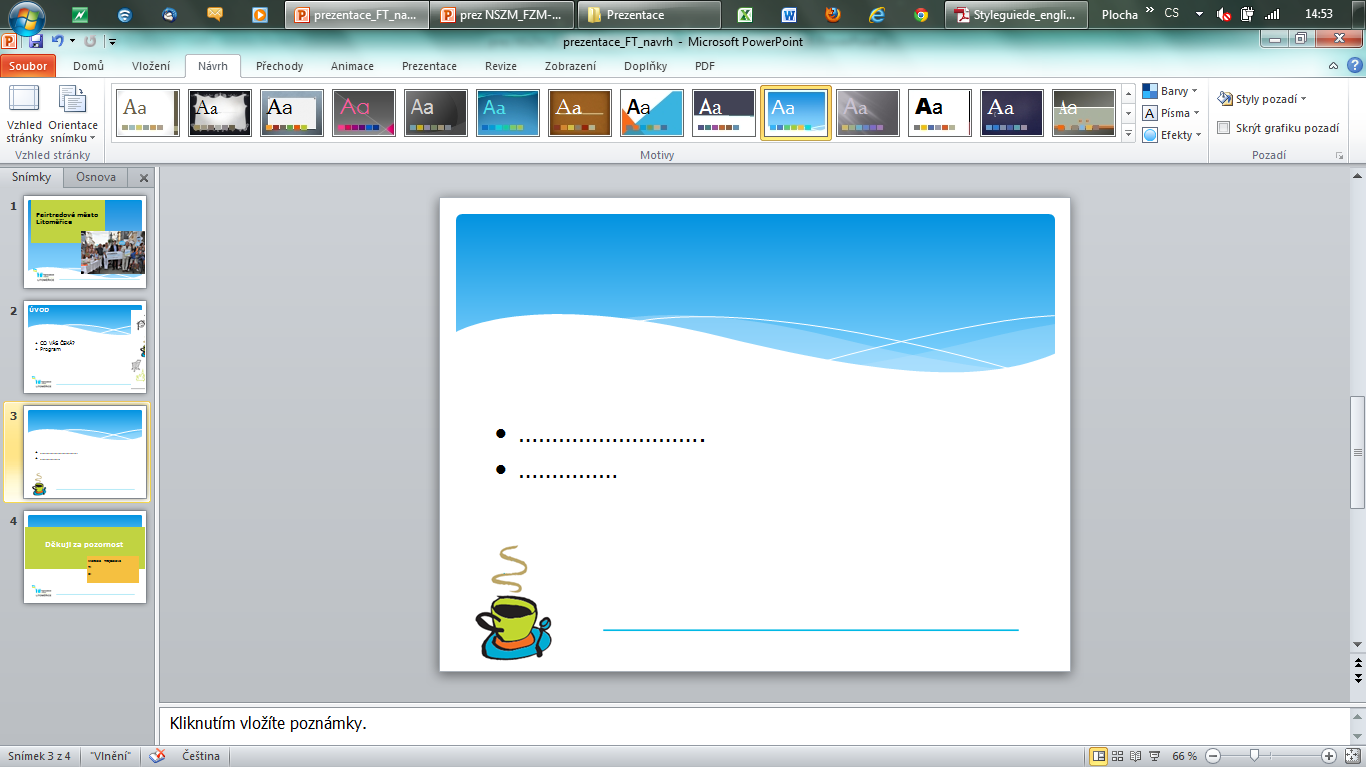 Školní fórum
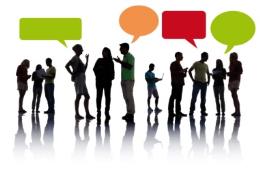 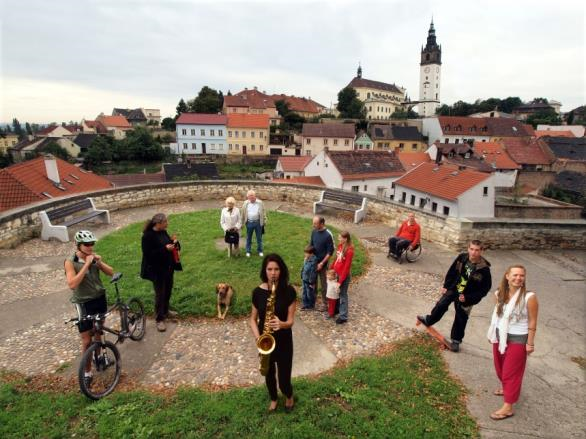 Jarní škola NSZM - Litoměřice
16. -18.3.2016
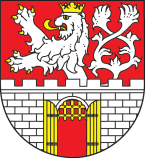 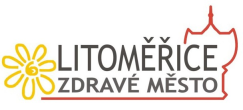 FÓRA ZM Litoměřice
Školní fórum
Mladé fórum
Proč školní fóra ?
Aktivní vyjádření mladých k činnostem konkrétní školy a města
Možnost zapojení většího počtu mladých, než při Mladém fóru
Zkušební fóra na jaře 2015 ve 3 základních školách v Litoměřicích - 72 žáků
Další fóra na podzim 2015 a v zimě 2016 na všech ZŠ - 180 žáků
Struktura Školního fóra
Úvod – seznámení s průběhem akce
Blok I – Škola: Co se mi líbí a co chci zlepšit
Blok II – Vědomostní kvíz
Blok III – Město: Co se ve městě povedlo a co chci zlepšit 
Vyhodnocení akce
Úvod
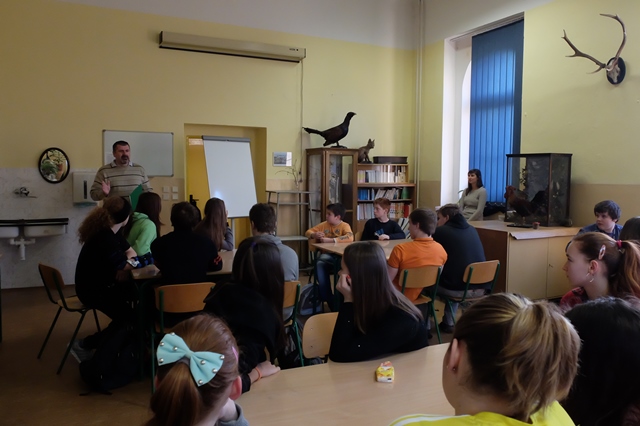 Seznámení s průběhem akce
Uvolňovací  aktivita 
Rozdělení do skupin
Blok I - Škola
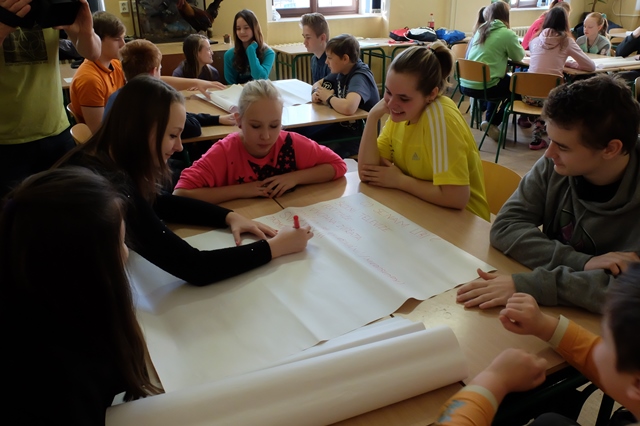 Co se mi ve škole líbí
Co chci zlepšit
Blok I - Škola
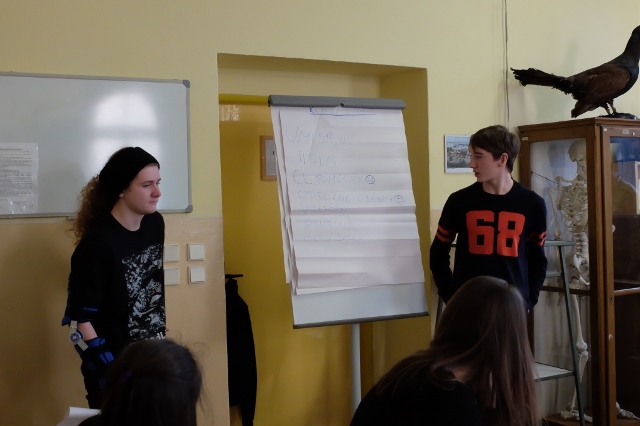 Prezentace
Blok I - Škola
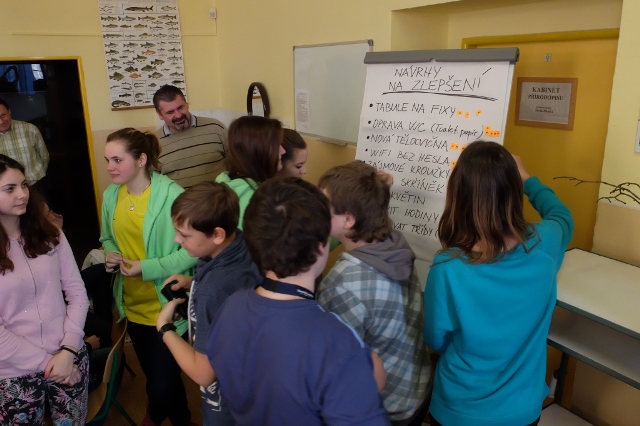 Hlasování
Blok II – Vědomostní kvíz
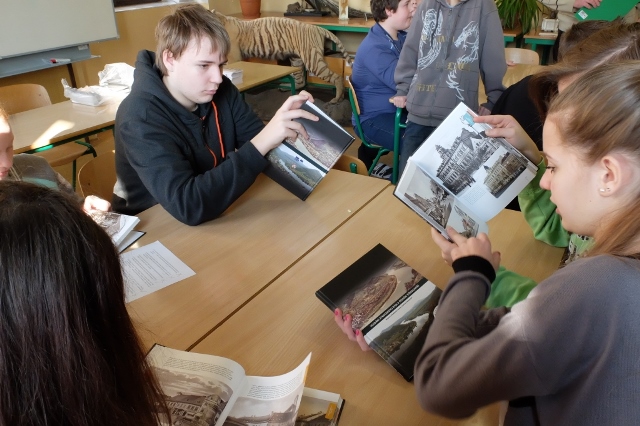 Blok III – Město
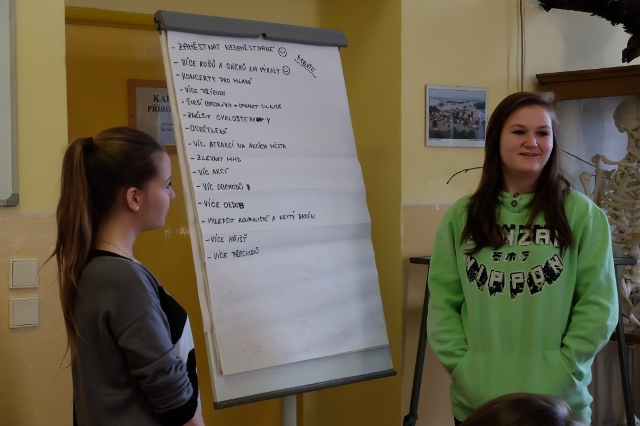 Co se ve městě povedlo
Co chci zlepšit
Prezentace
Hlasování
Vyhodnocení
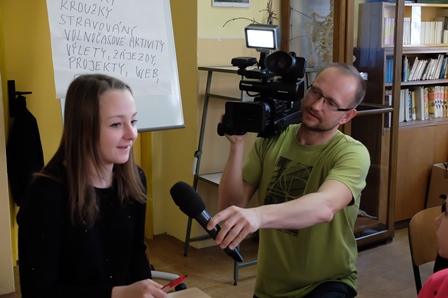 POZNATKY A DOPORUČENÍ I
BĚHEM AKCE  
Příprava akce 
metodický list
konzultace s vedením školy
zaškolení učitelů
Úvod 
různé formy
Časový limit prezentací
větší čas pro blok školy
Prostor pro diskuzi 
vedení školy, zástupci města
POZNATKY A DOPORUČENÍ II
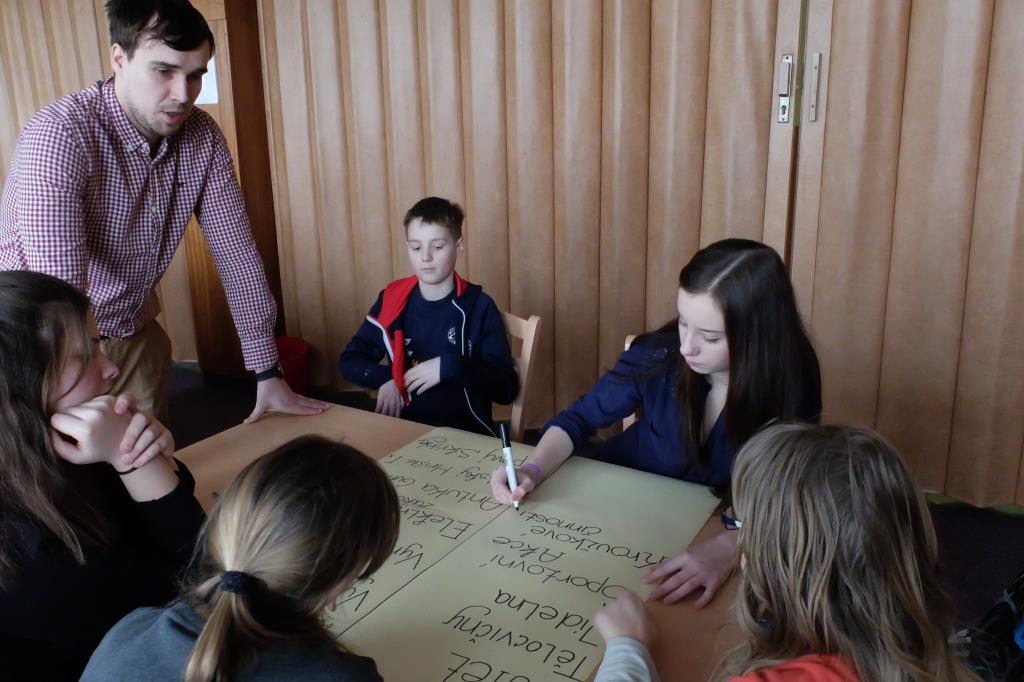 PO AKCI 
informace žákům, učitelům, rodičům 
medializace – škola a veřejnost
POZNATKY A DOPORUČENÍ III
OTÁZKY z Letní školy 2015 
1. Kdo by se měl akcí účastnit škola/město?
žáci, učitelé, vedení školy, zástupci města
2. Jak jsou vybírání účastníci? 
dobrovolnost
3. Jak bude s výstupy akce pracováno – budou ověřovány anketou? 
oblast škola - anketa
oblast město – TOP problém do ankety všech škol po Mladém fóru
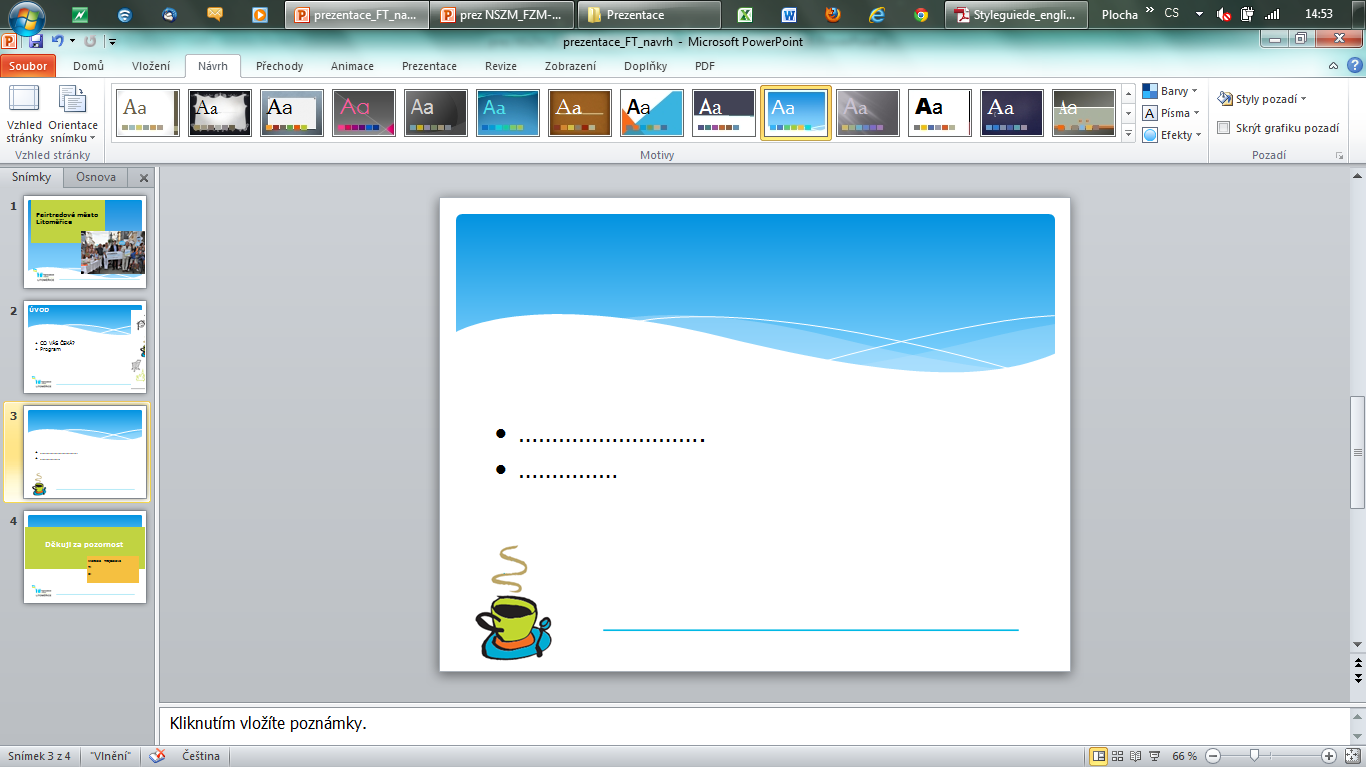 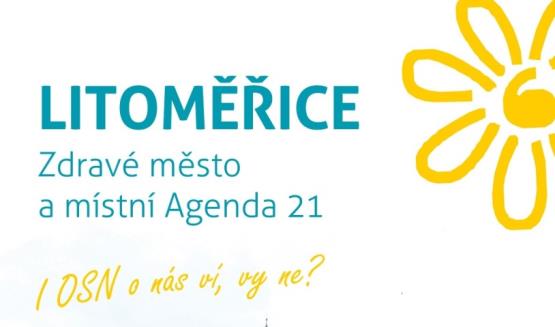 Děkuji za pozornost
Petr Hermann – ZM Litoměřice
Základní školy Litoměřice
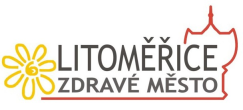 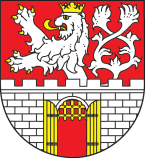